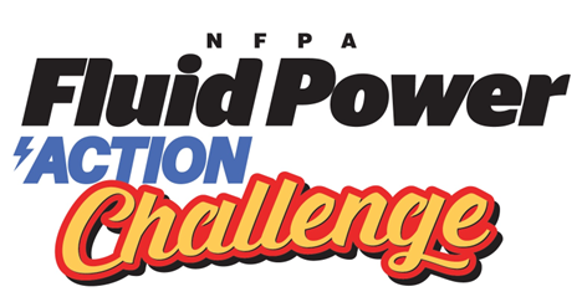 CERTIFICATE OF ACHIEVEMENT
THIS ACKNOWLEDGES
(add name)
FOR OUTSTANDING PARTICIPATION IN THE
NfpA Fluid Power Action Challenge
Add date
Title / Company